26
Tiểu phẩm tình cảm gia đình
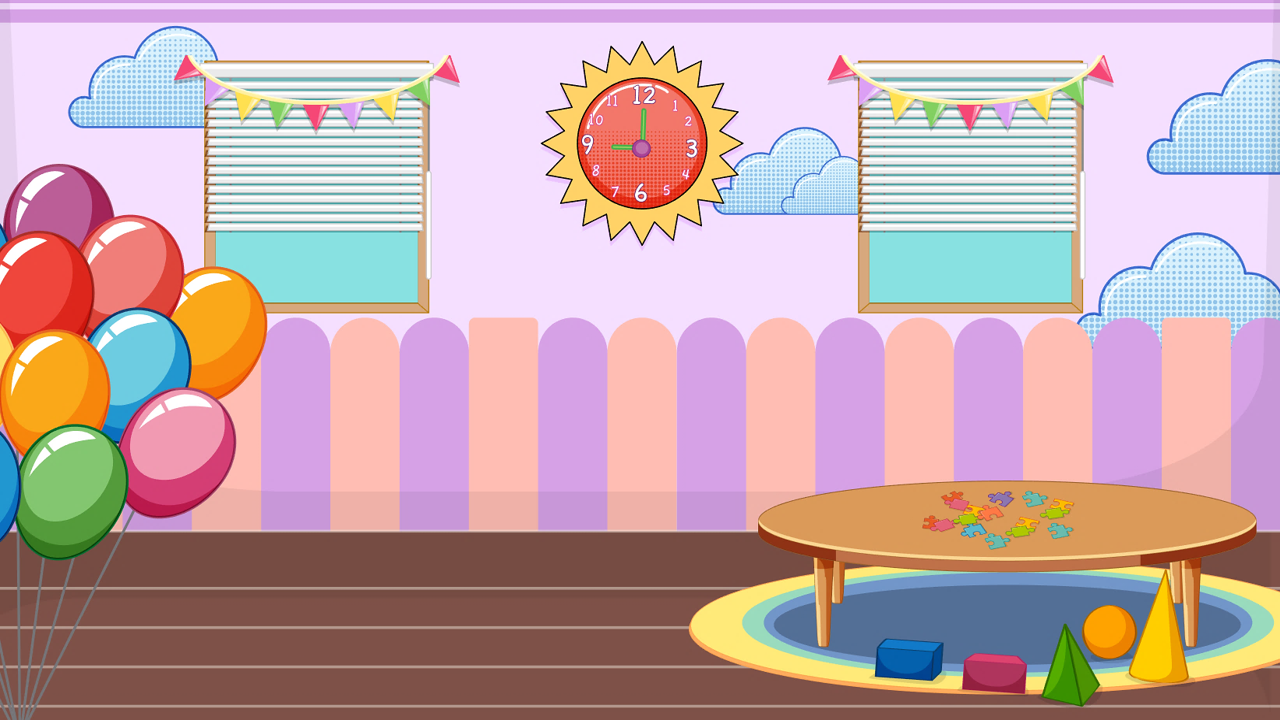 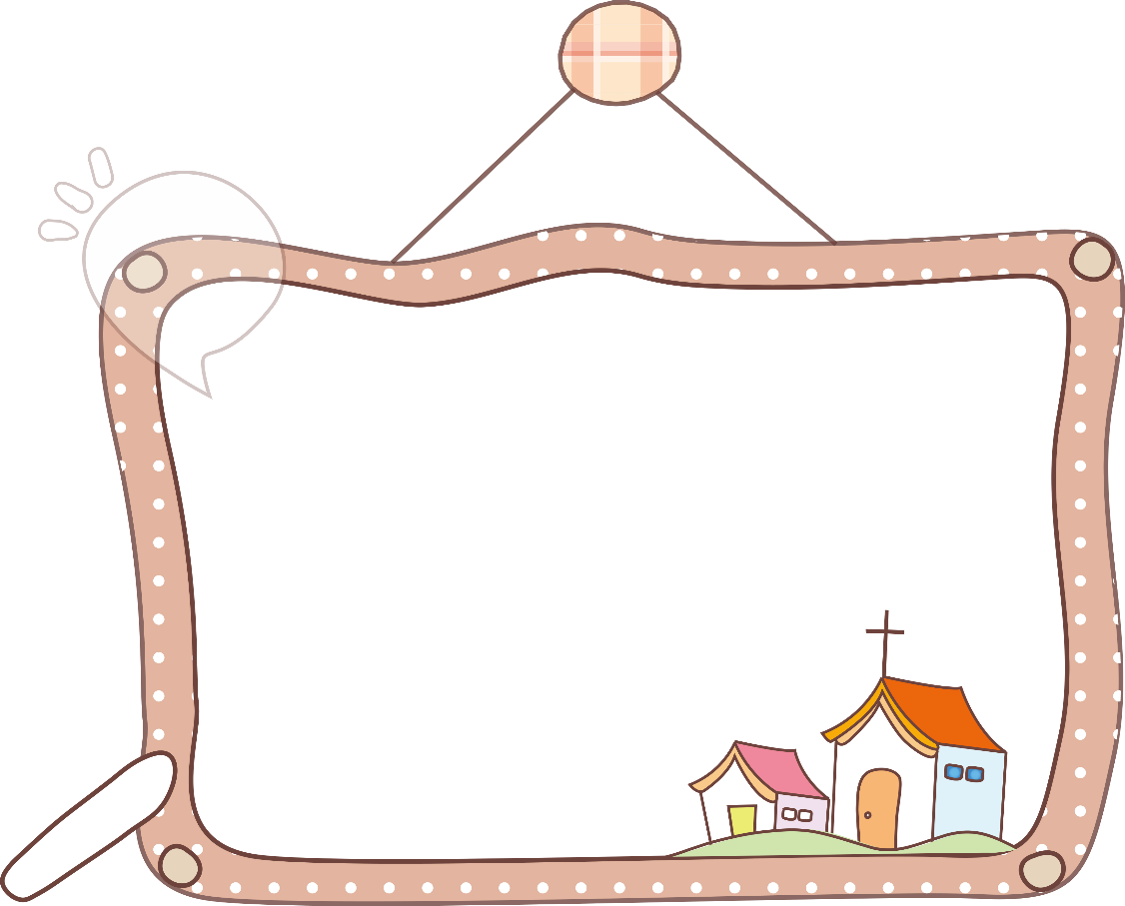 SINH HOẠT LỚP
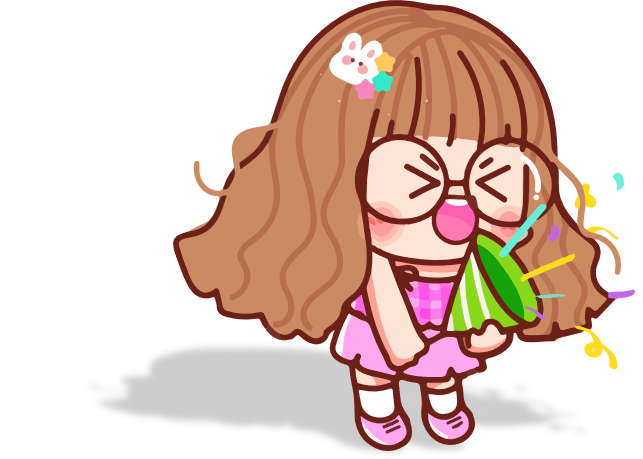 Sinh hoạt chủ điểm
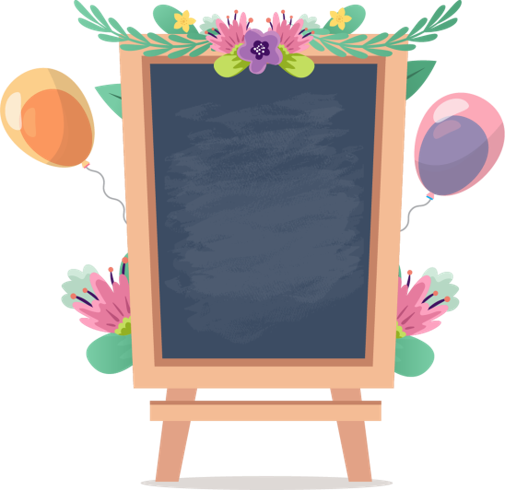 Cảm nghĩ 
của em 
về lớp học 
thân thiện
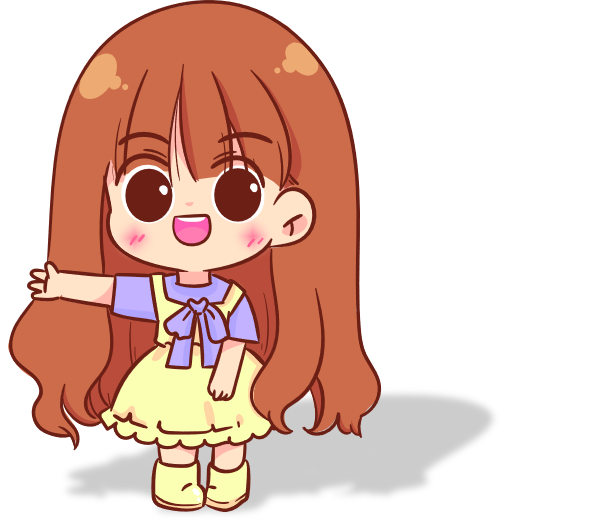 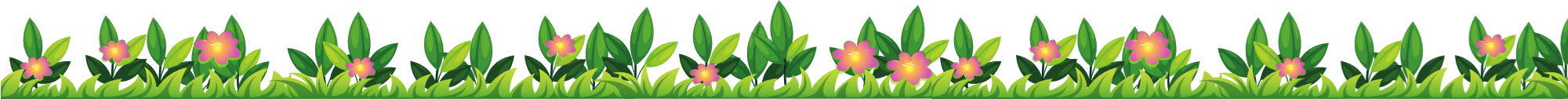 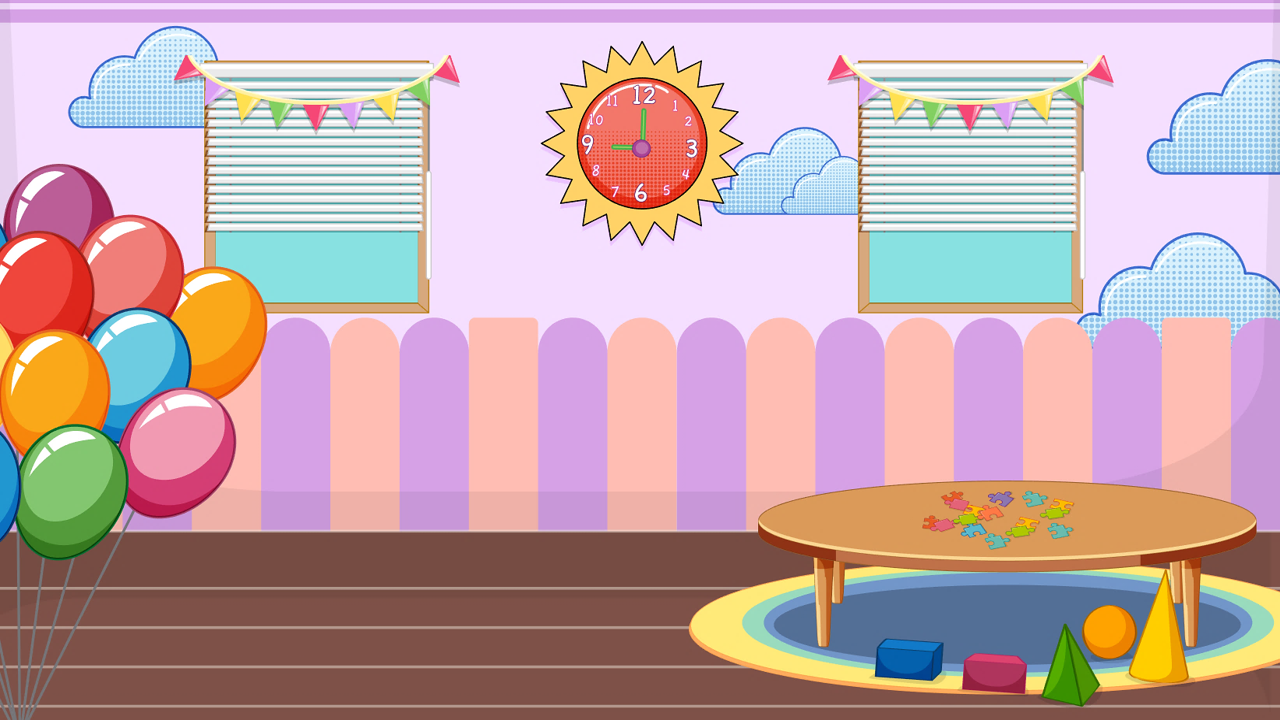 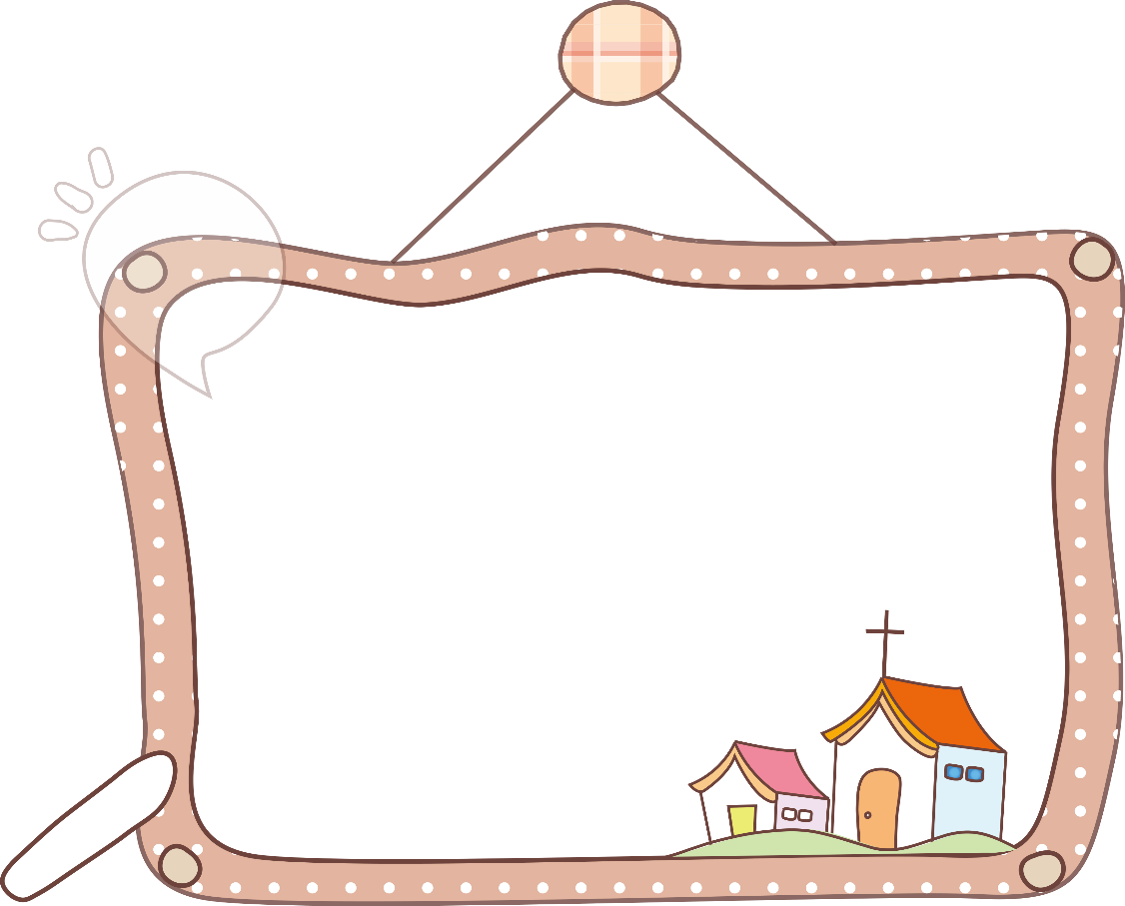 SINH HOẠT Chủ ĐỀ
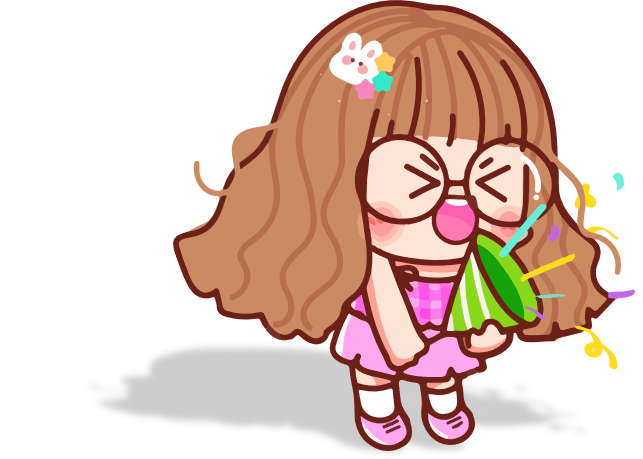 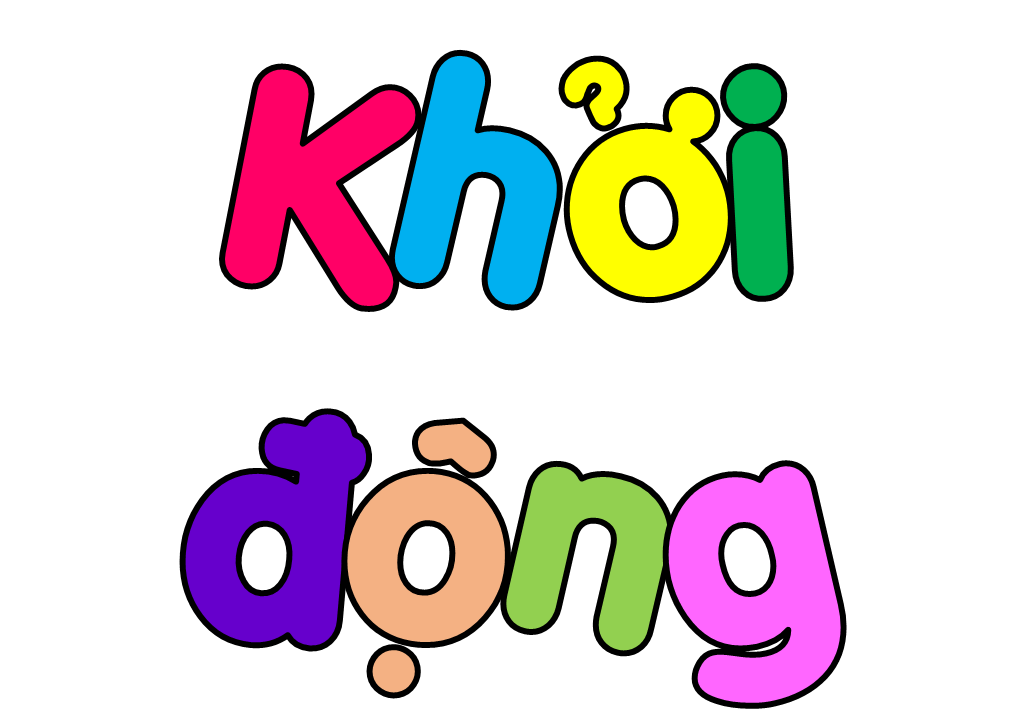 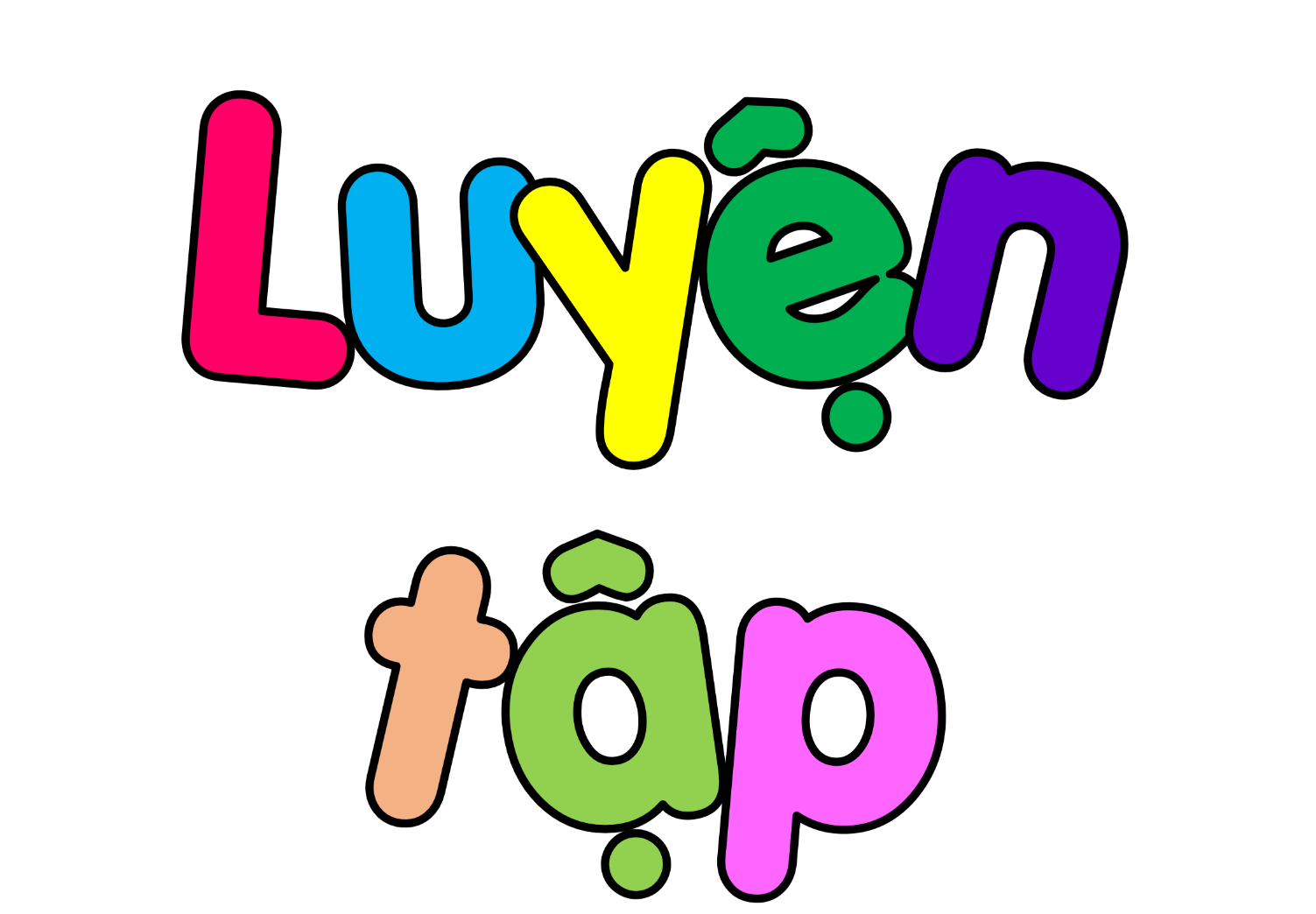 Tham gia trình diễn tiểu phẩm “Tình cảm gia đình”.
Bình chọn tiểu phẩm hay nhất.
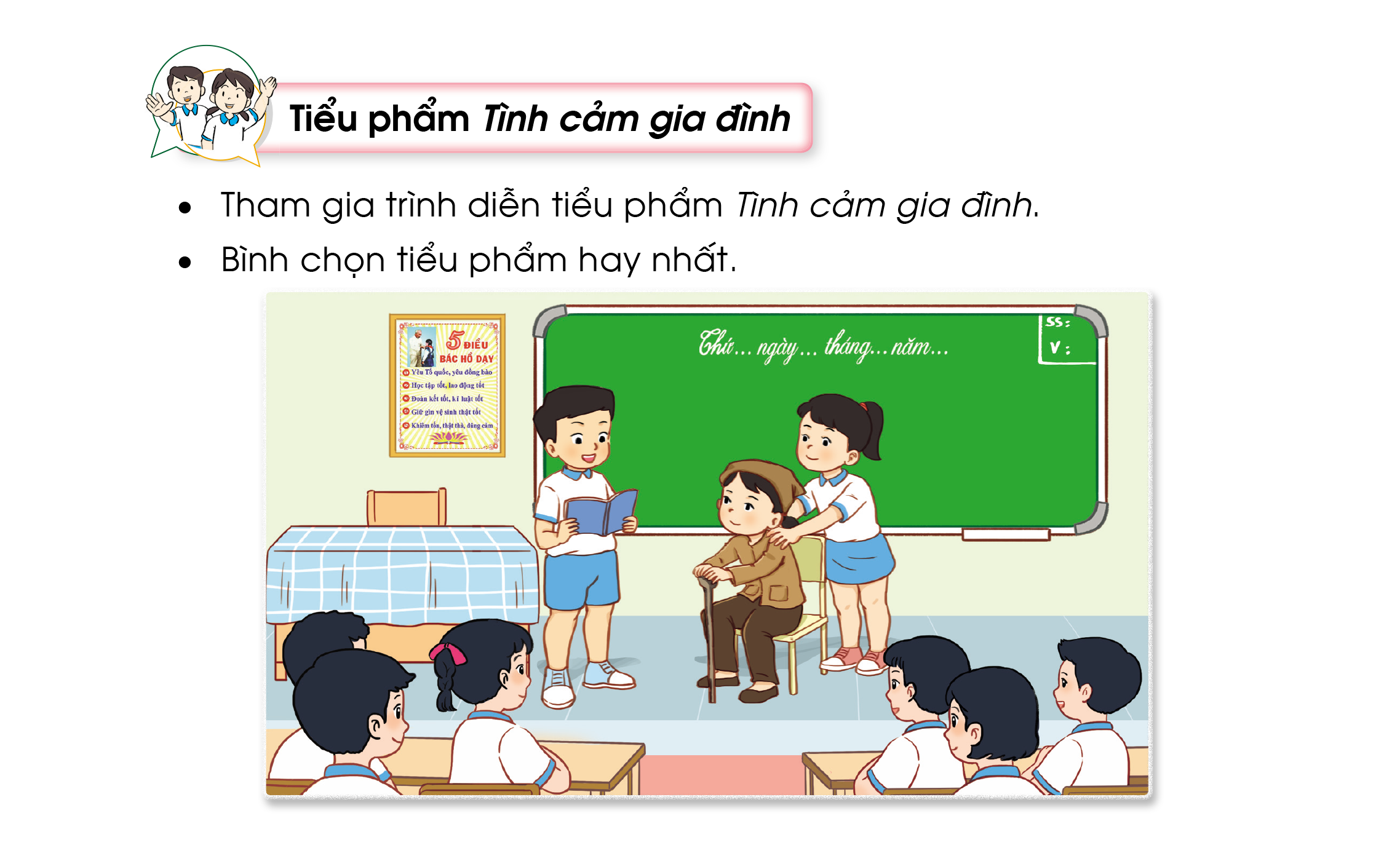 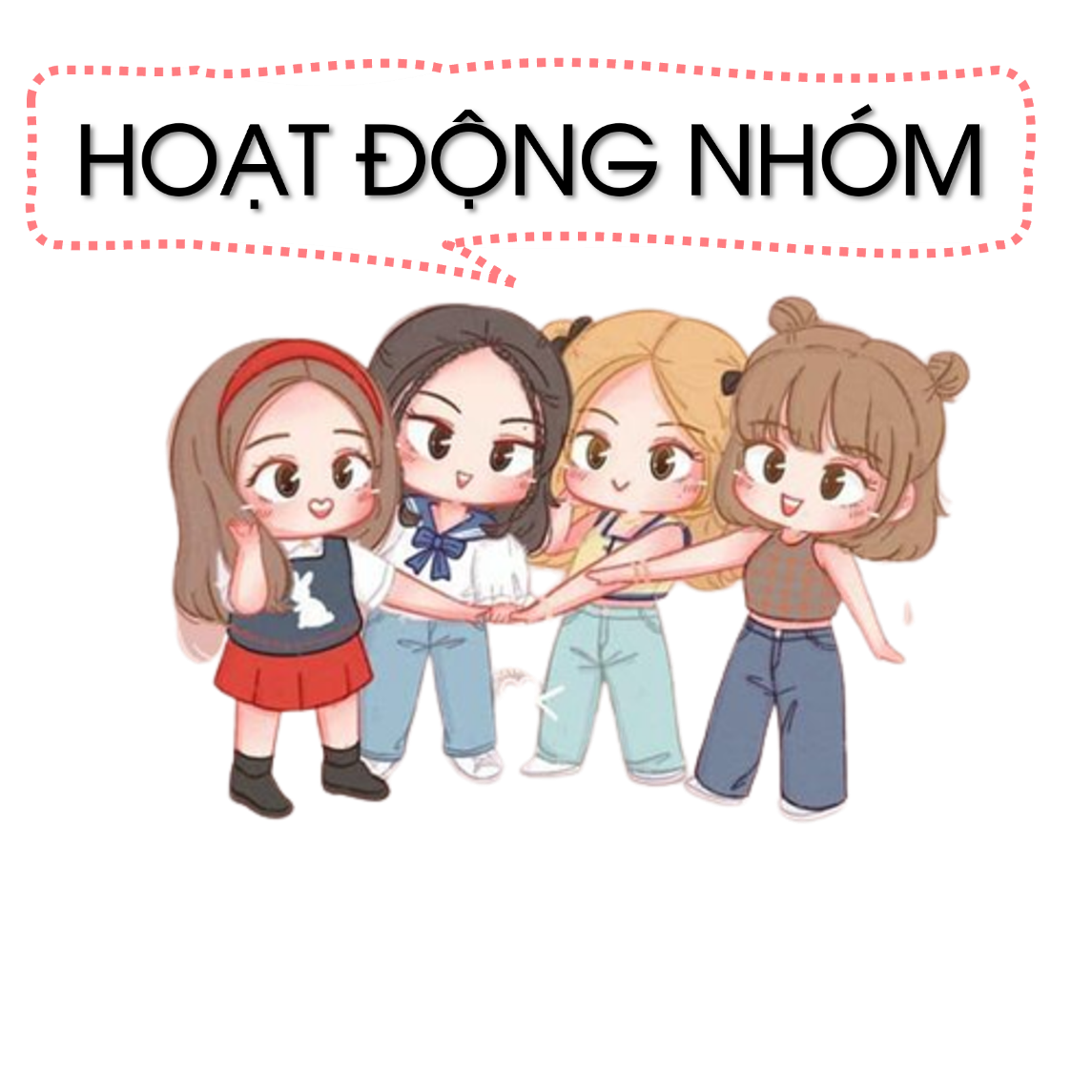 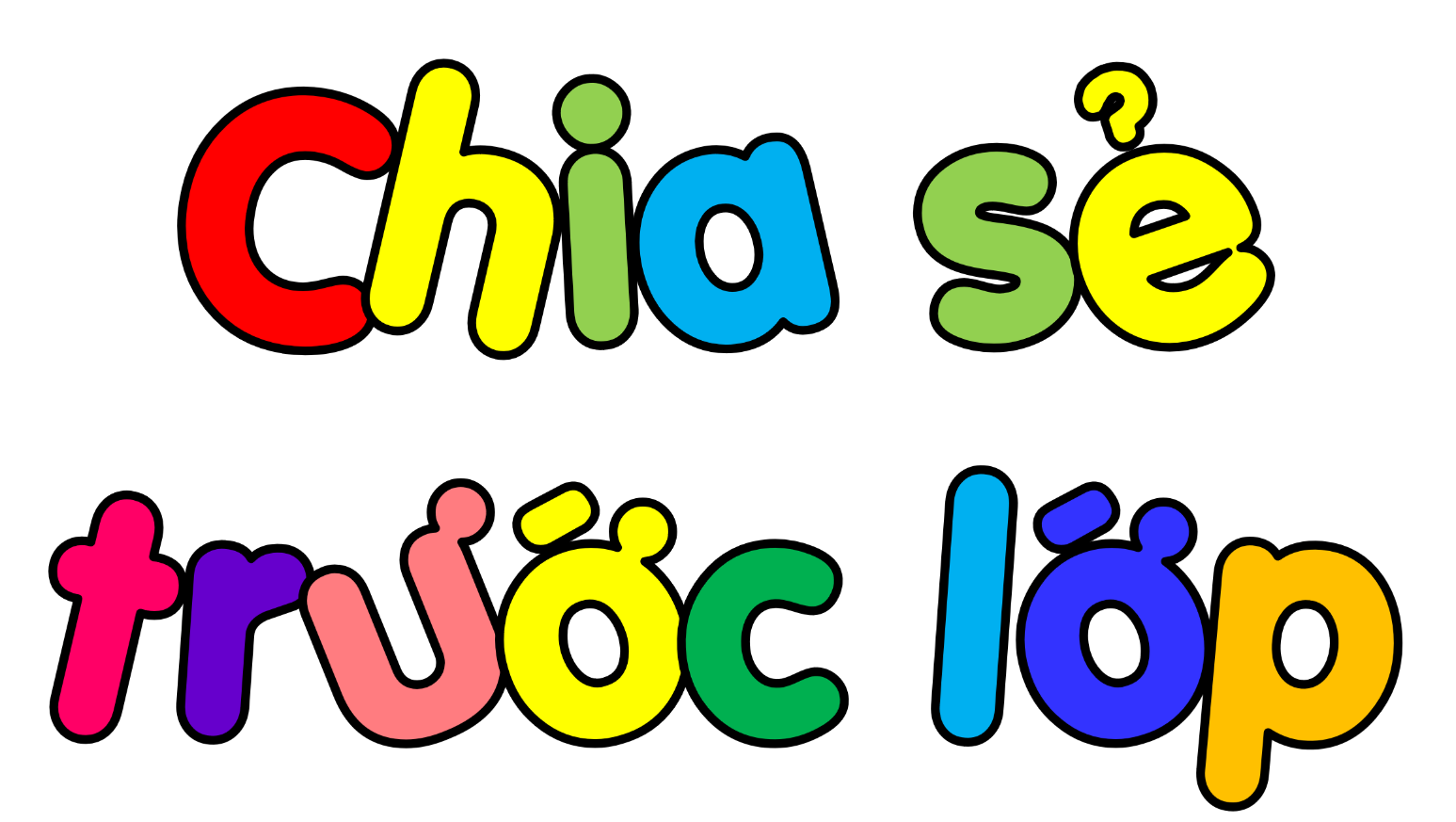 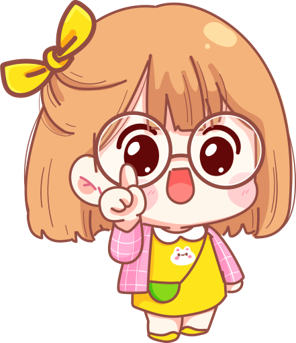 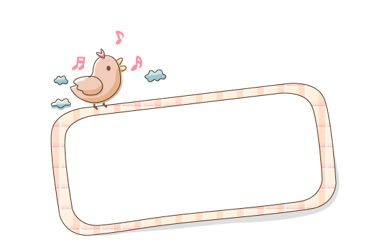 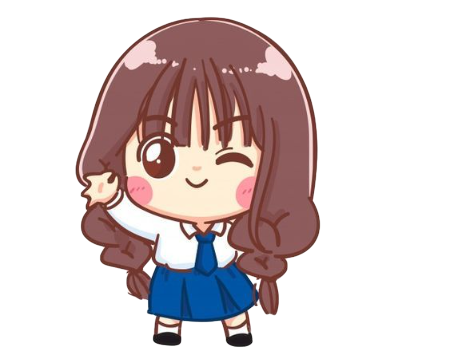 Bình chọn nhóm tiểu phẩm hay nhất.
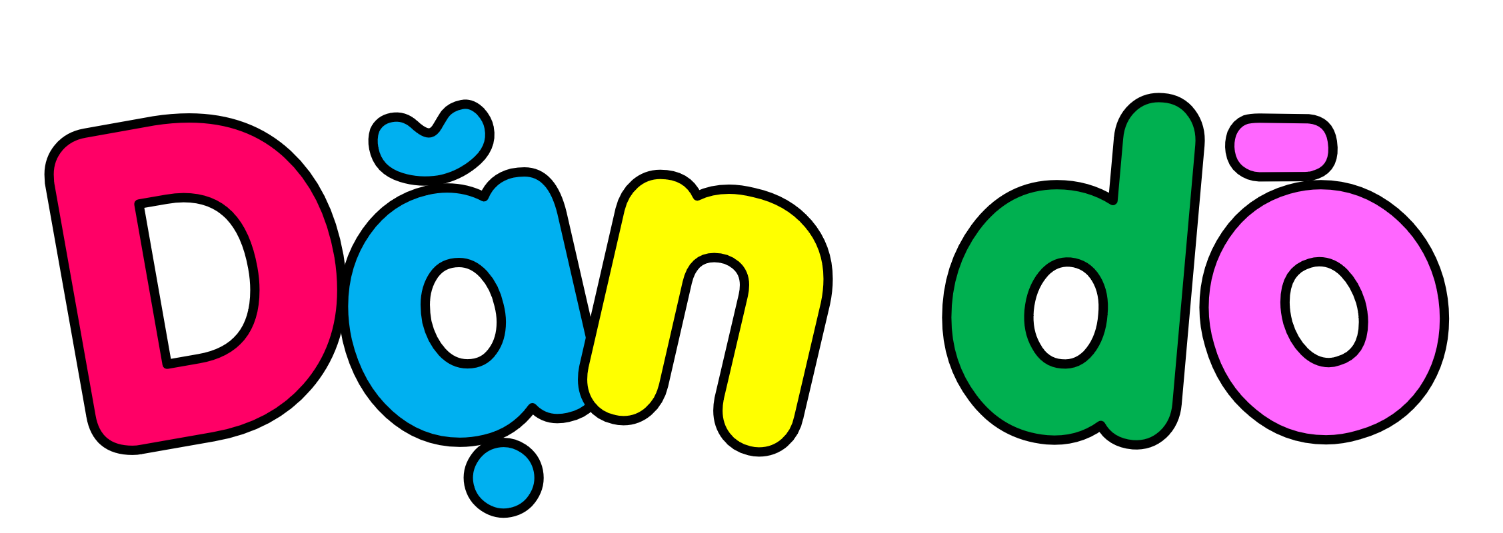 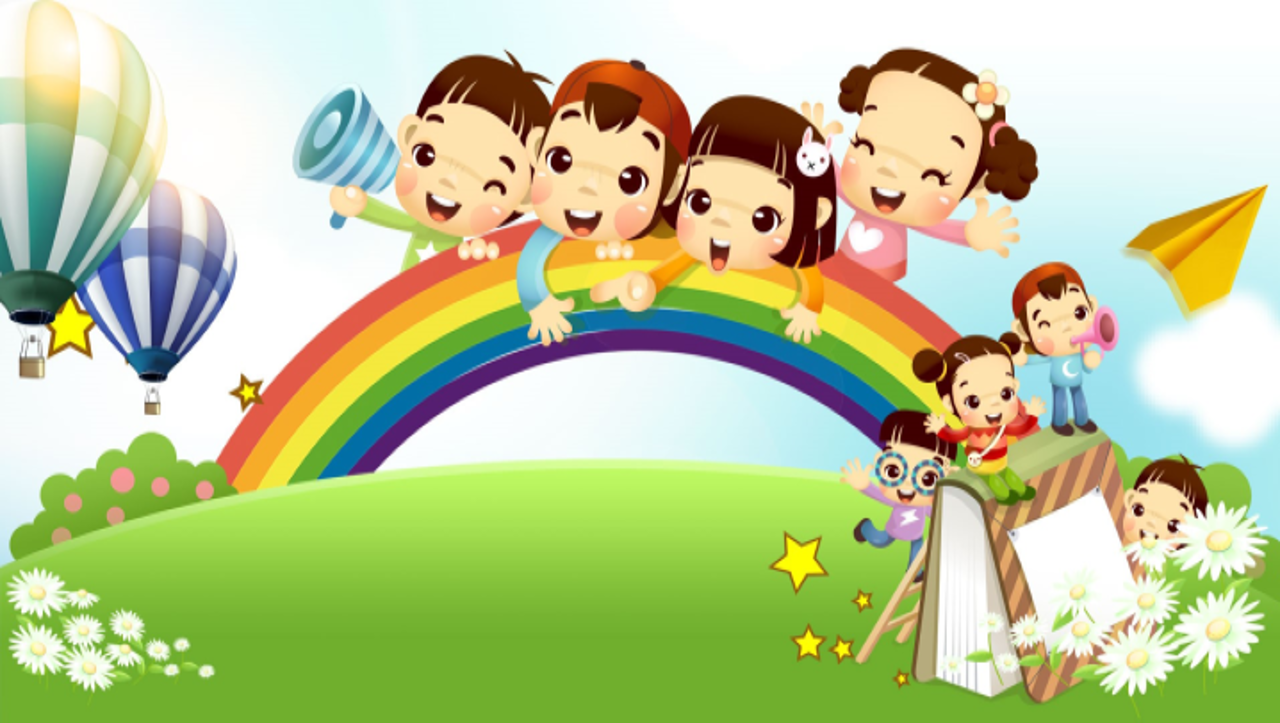 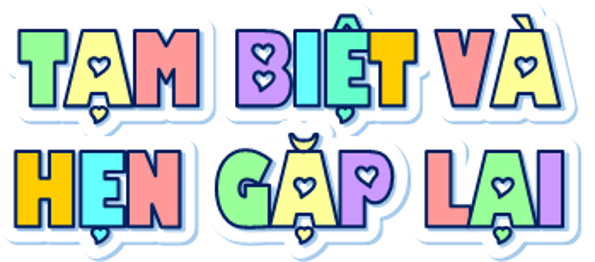